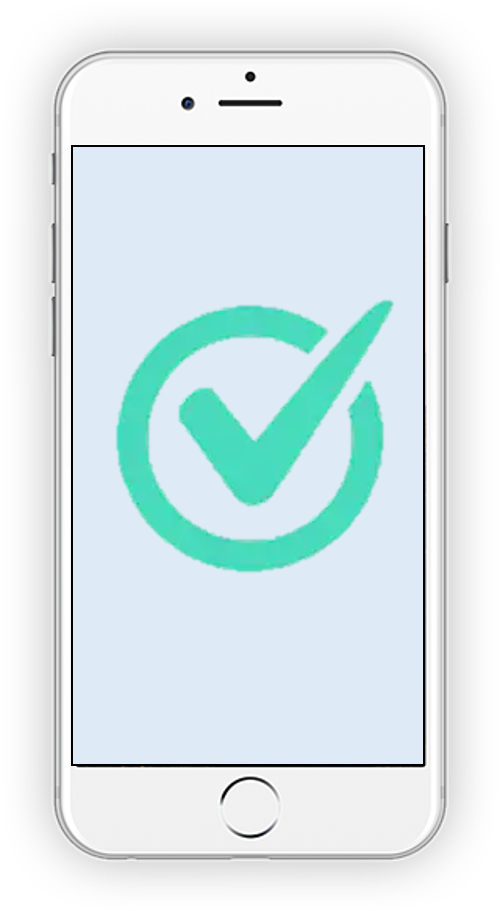 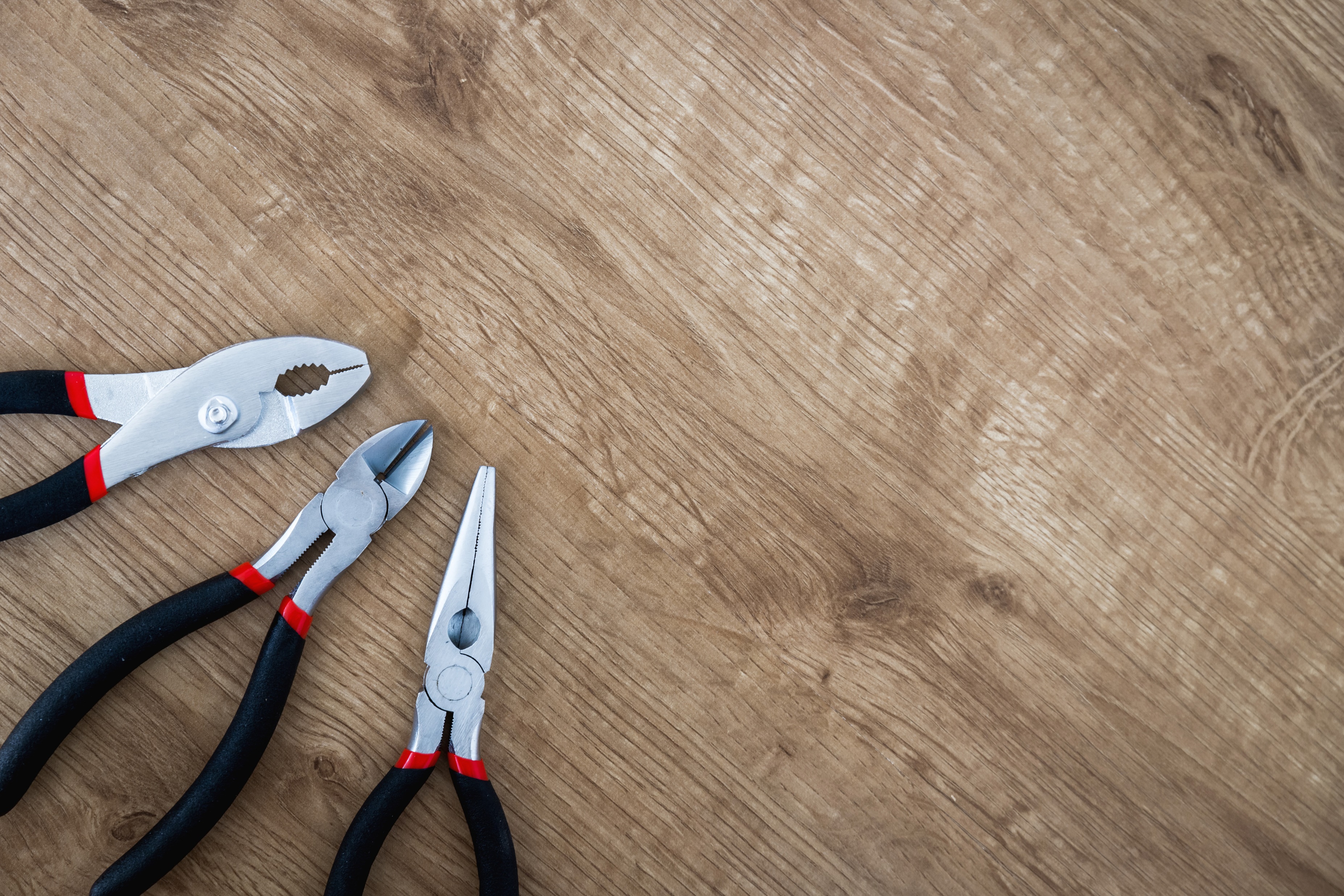 Ventajas de tener una bitácora de mantenimientos
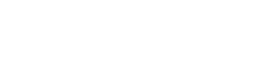 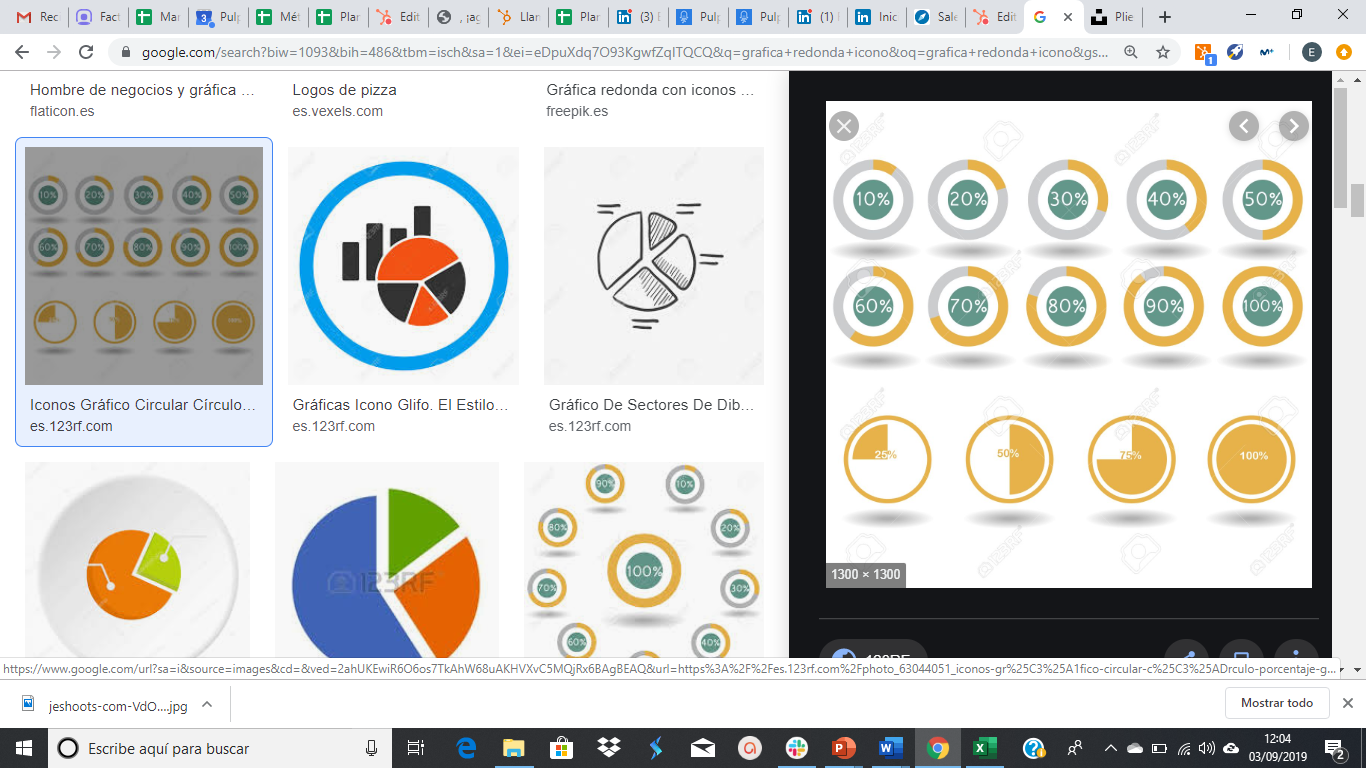 EBOOK
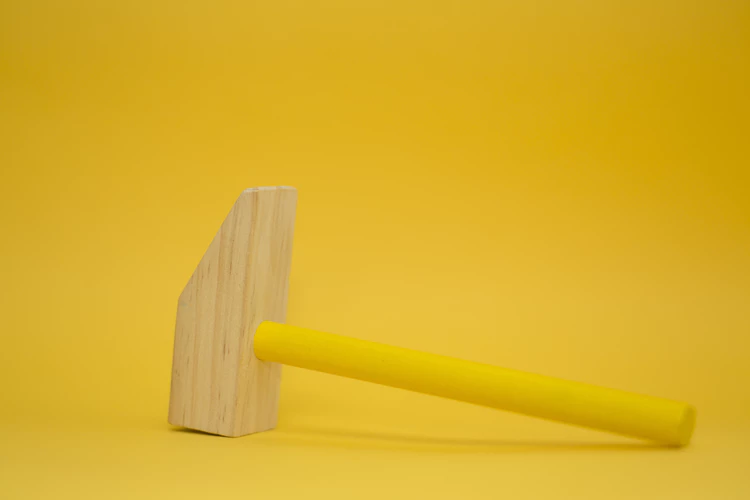 Ventajas de tener una bitácora de mantenimientos
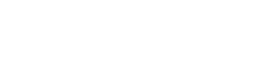 El mantenimiento puede marcar la diferencia…
pero es algo necesario.
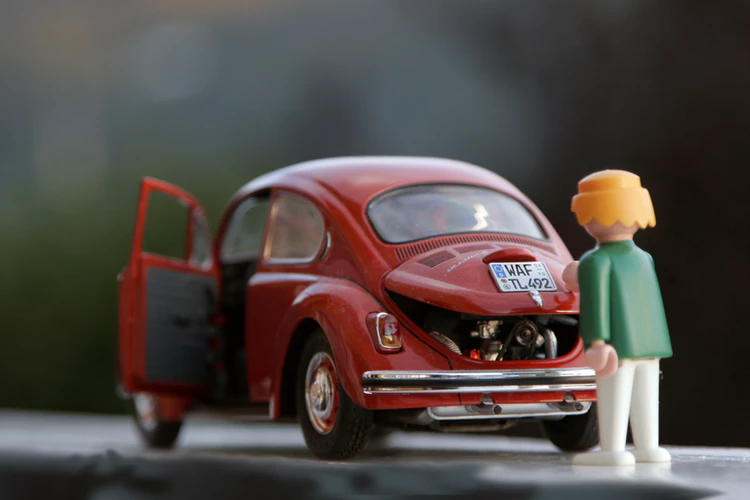 Ventajas de tener una bitácora de mantenimientos
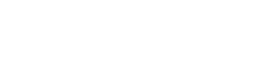 1. La importancia del mantenimiento
Cuando una empresa tiene flota de vehículos, sin importar su tamaño, no solo hay que preocuparse del gasto de combustible, también el mantenimiento es otro factor importante. Un mal cuidado de los vehículos conlleva un riesgo tanto para la seguridad de los usuarios como para tener pérdidas de dinero innecesarias a largo plazo.
 

Si el vehículo ve afectado su funcionamiento, también lo verá la productividad de la empresa. Por ello, hay que tener el mantenimiento muy bien controlado. Aquí es donde entra en juego la bitácora de mantenimiento vehicular.
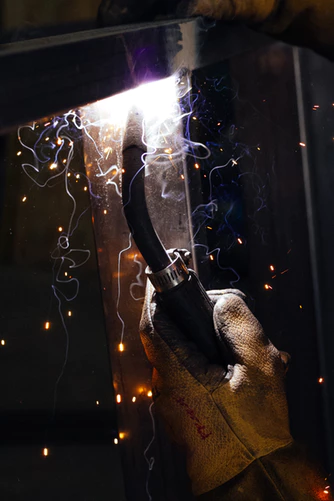 Ventajas de tener una bitácora de mantenimientos
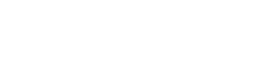 2. Mantenimiento preventivo vs correctivo
Mantenimiento preventivo son las acciones que se realizan para conservar las características de funcionamiento de un vehículo y garantizar su correcta operación. Y el mantenimiento correctivo son las acciones que llevamos a cabo en las unidades para devolverlas a sus condiciones operativas normales. Implica que se reparen los daños que tengan, mismos que suelen aumentar de dos a tres veces más los costos.


Al implementar un mantenimiento preventivo se busca evitar cualquier falla futura, disminuyendo el índice de pérdidas económicas imprevistas. Las acciones pueden ser planificadas y programadas para que el mantenimiento pueda realizarse en el momento en el que afecte de la menor forma posible la operación.
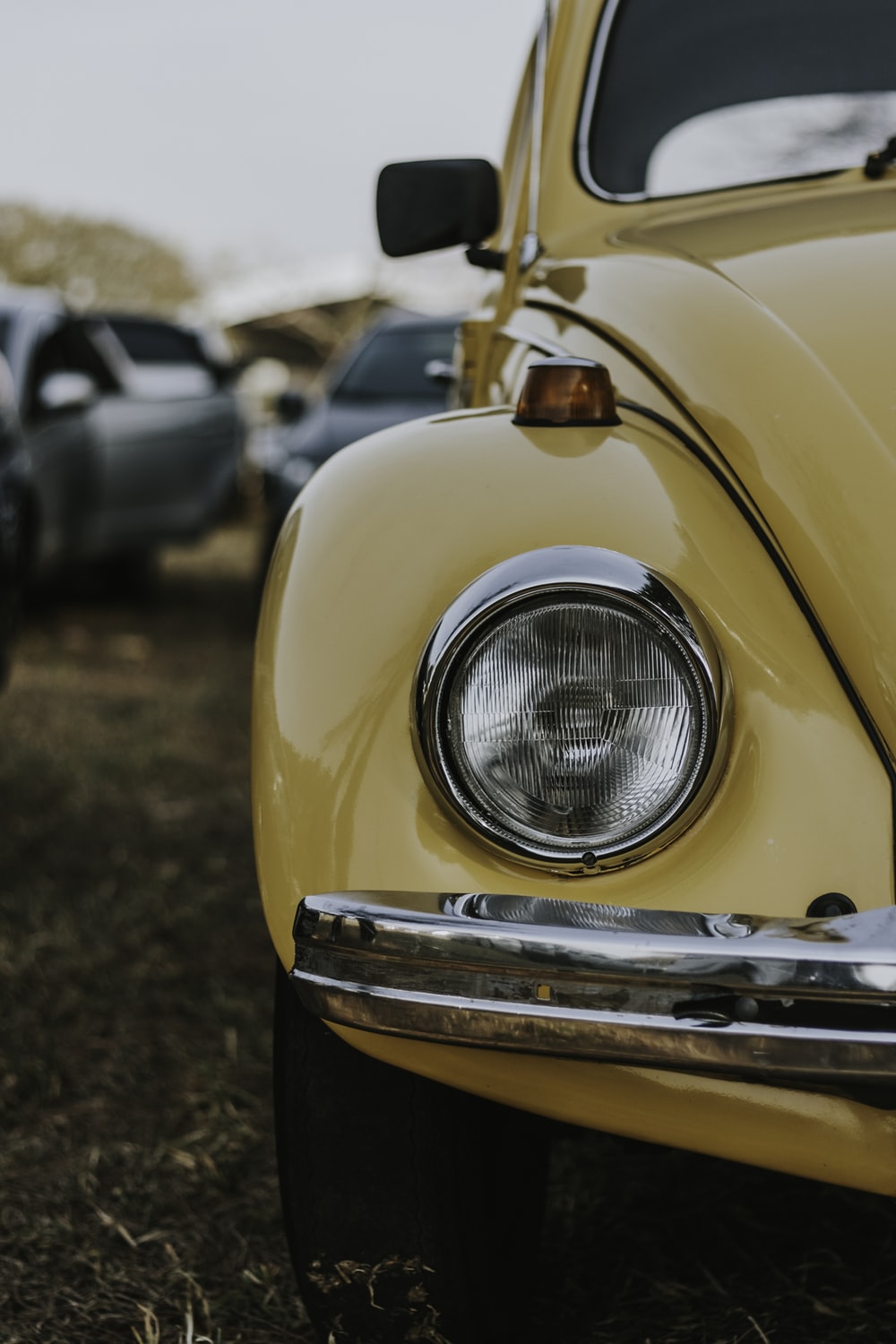 Ventajas de tener una bitácora de mantenimientos
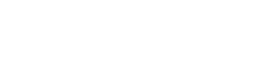 3. Plan de mantenimiento preventivo
Una buena estrategia de mantenimiento preventivo debe seguir una base para que esté bien estructurada: 

Fijar los objetivos 
Establecer una serie de prioridades
Indicar los tipos de recursos que serán necesarios
Elegir a las personas encargadas de elaborar el plan de mantenimiento 
Tener una hoja de ruta
Con técnicos expertos en el área, el mantenimiento preventivo se otorga entre otras cosas, en base al historial del equipo, por ello necesitamos una bitácora de mantenimiento vehicular.
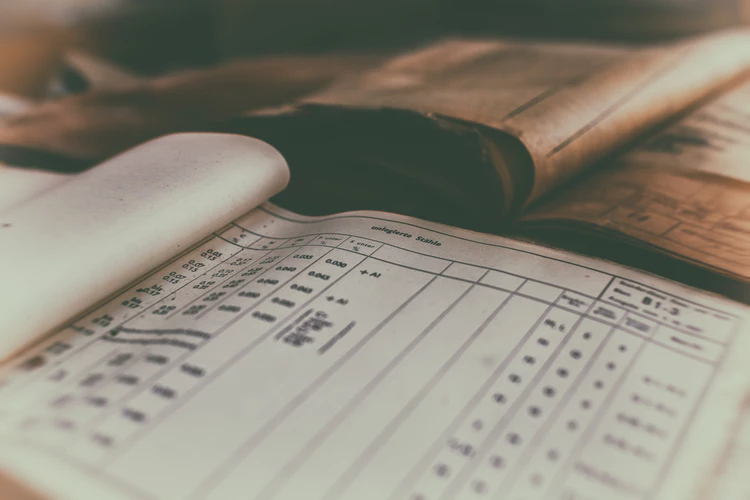 Ventajas de tener una bitácora de mantenimientos
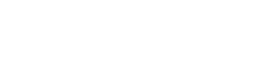 4. Bitácora de mantenimiento
¿Qué es una bitácora de mantenimiento? Es un conjunto de datos registrados en un mismo lugar sobre los mantenimientos realizados a los vehículos. Un registro que toda empresa con flota debe tener y poder consultar cuando lo necesite.
 

Toda empresa con vehículos debe llevar a cabo un plan de mantenimientos preventivos con el objetivo principal de evitar accidentes y costos innecesarios. Pero, también, aparte de hacer las comprobaciones necesarias en los vehículos, otro punto necesario y muy importante es, registrar esos datos. 


Se debe crear una bitácora de mantenimientos para llevar el seguimiento de las reparaciones y revisiones de la flota.
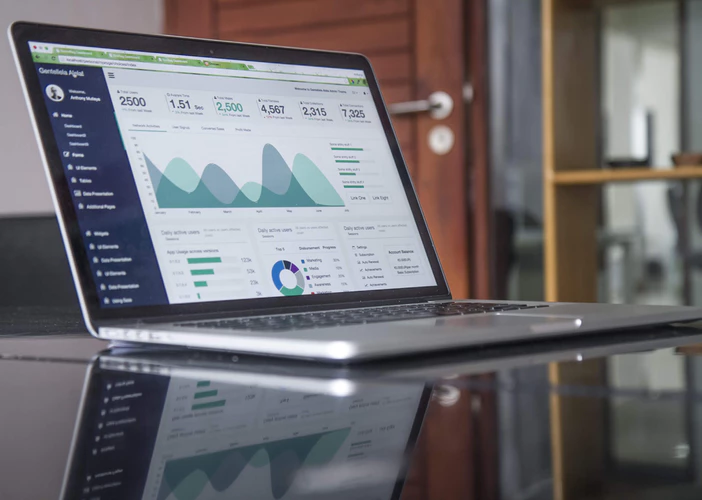 Ventajas de tener una bitácora de mantenimientos
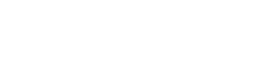 5. Ventajas de la bitácora de mantenimientos
Pueden adquirir diferentes formatos, desde Excel hasta gráficas. Lo importante es que tu sistema de gestión de flota lo tenga incluido entre sus funciones y poder llevar a cabo sus 3 funciones principales:
 
Registro y control diario del servicio de mantenimiento: debes tener un seguimiento rutinario de la bitácora de mantenimientos preventivos.  

Minimización de los costes innecesarios: verás el costo total del mantenimiento del vehículo y podrás identificar detalles que te hagan ver si un tipo de vehículo en concreto está siendo productivo o es mejor sustituirlo.
 
Plantear el futuro de la flota y de la rentabilidad del negocio: con sus reportes y gráficos se podrá ver la evolución del gasto y a partir tomar decisiones determinantes para nuestra flota y negocio.
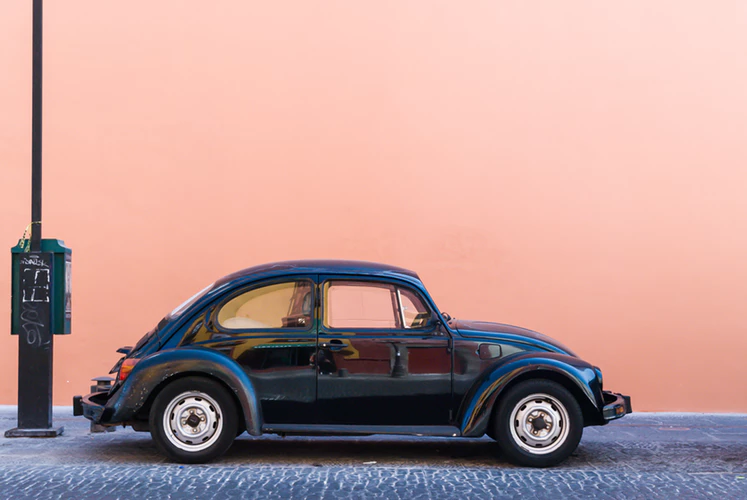 Ventajas de tener una bitácora de mantenimientos
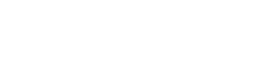 “La vida útil, calidad de respuesta y seguridad de los vehículos de una empresa están directamente relacionadas con el uso y el mantenimiento que se le realice”
 –Pulpomatic.
Solicitar demo gratuita